департамент образования администрации Владимирской областиГосударственное бюджетное профессиональное образовательное учреждение Владимирской области«Муромский педагогический колледж»
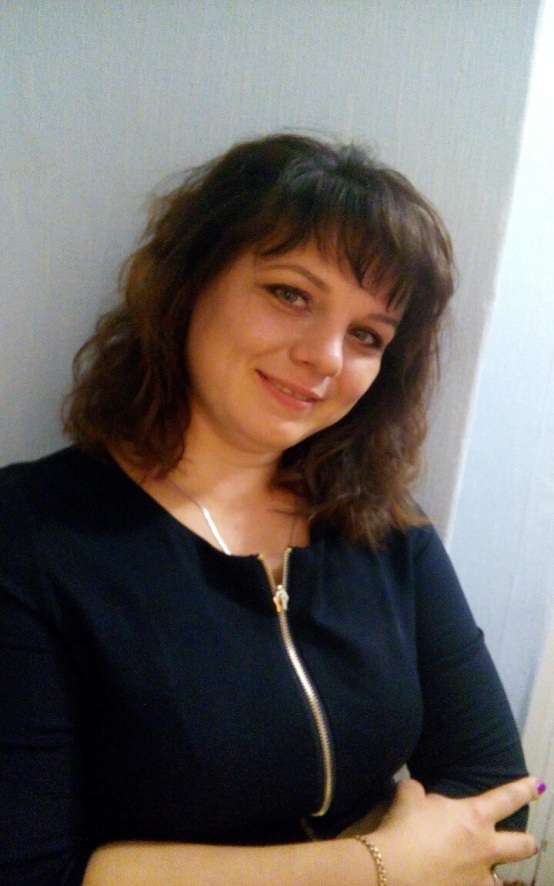 Студентка 4 курса 
группы ЗШ - 41
Специальность 
44.02.02 Преподавание 
в начальных классах
Каленова Н.С.
Руководитель: 
Рощина И.Е.
2019
Тема:
Использование электронных образовательных ресурсов на уроках математики с целью повышения мотивации младших школьников
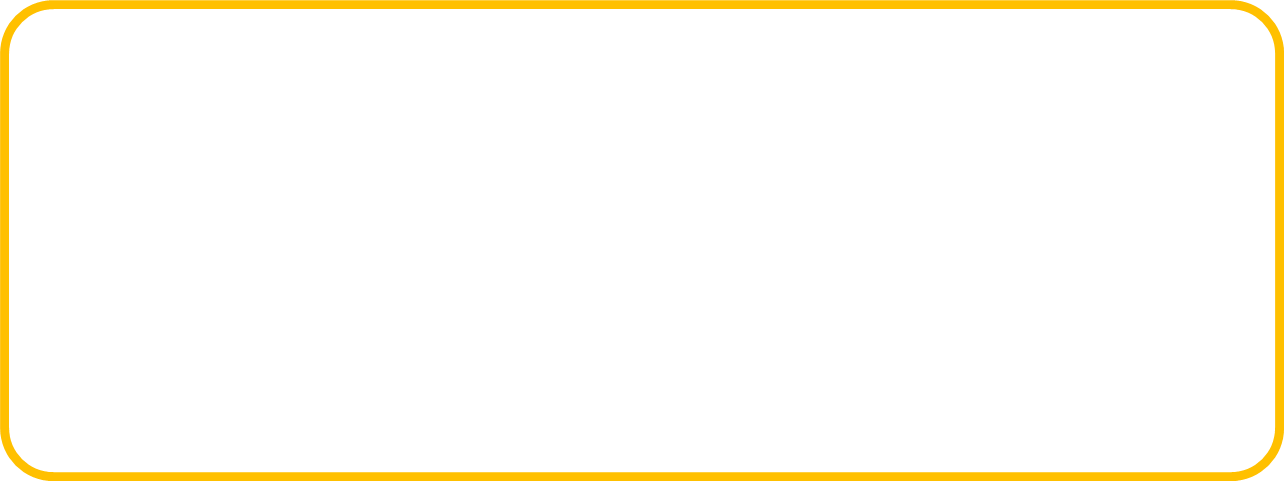 Противоречие
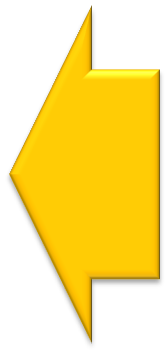 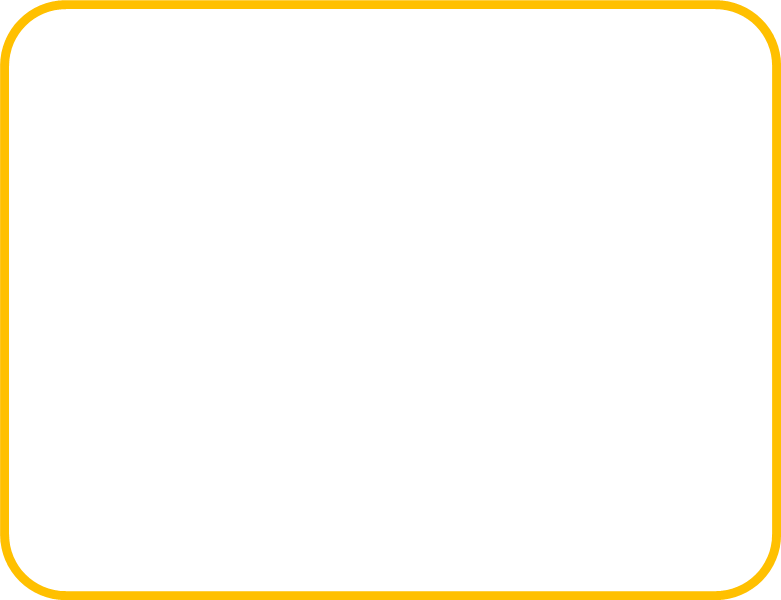 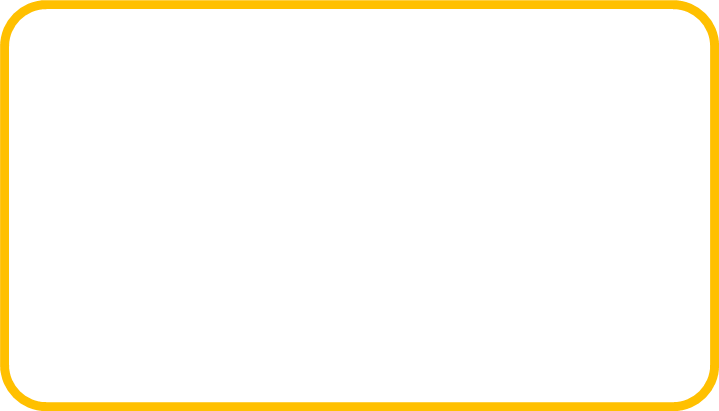 Отсутствие систематического и эффективного  применения с целью повышения мотивации.
Широкие возможности использования ЭОР на уроках математики
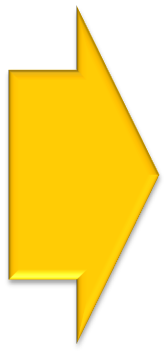 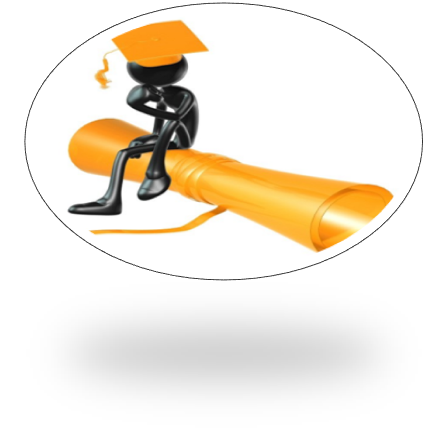 Проблема
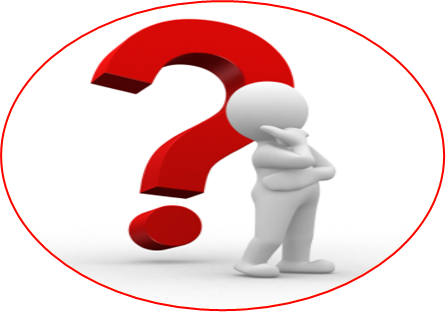 Какие электронные образовательные ресурсы можно использовать в учебном процессе и какова их эффективность для повышения мотивации младших школьников?
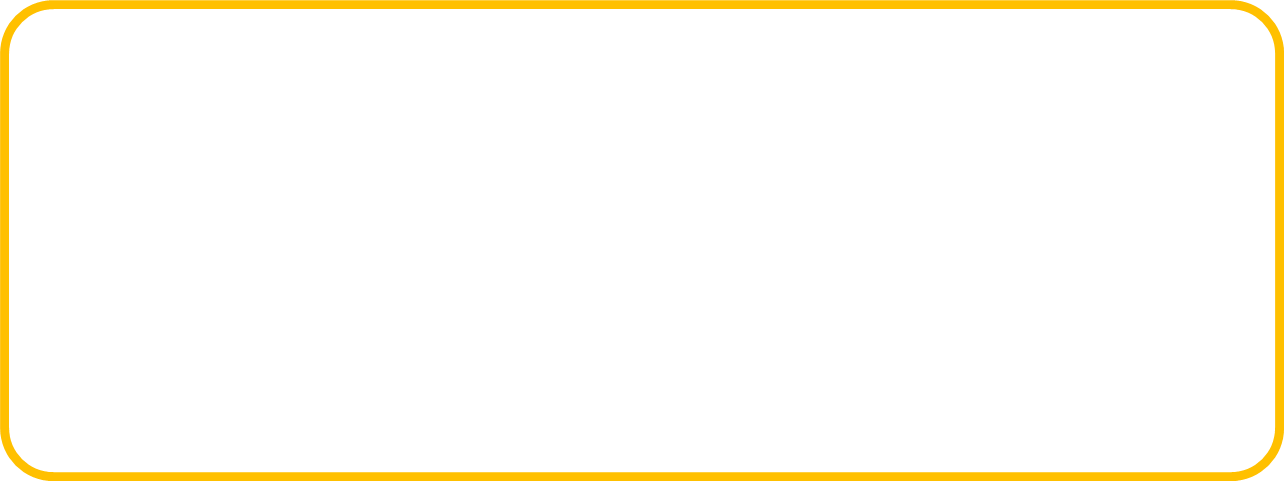 Предметом является электронные образовательные ресурсы.

	Объект изучения – процесс повышения мотивации младших школьников на уроках математики.
Задачи
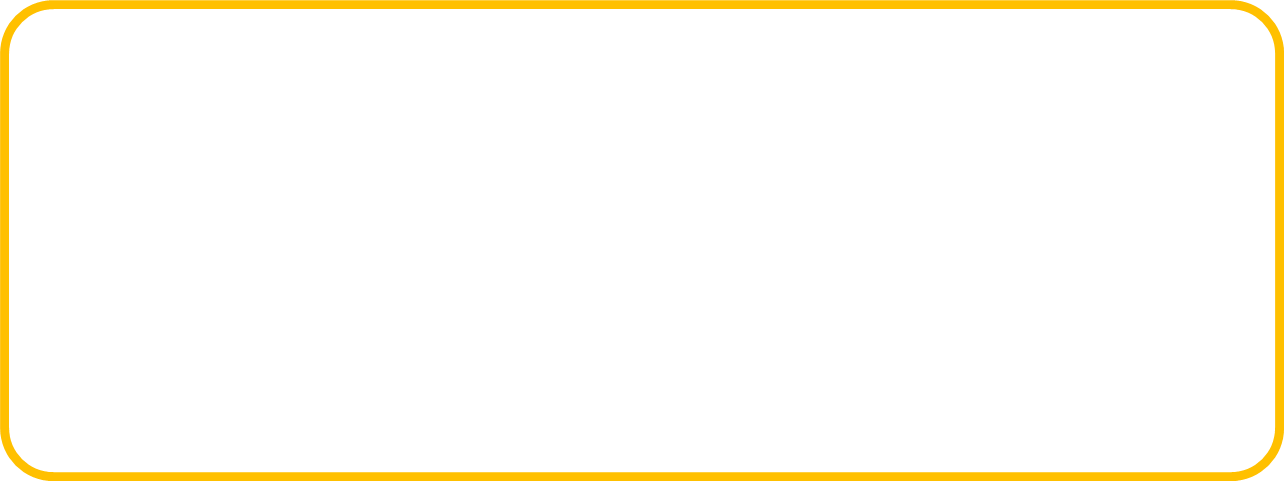 1.	Изучить теоретические основы проблемы повышения мотивации у младших школьников. 
2.	Подобрать, разработать и апробировать электронные образовательные ресурсы с целью повышения мотивации младших школьников.
3.	Проанализировать полученные результаты.
Методы исследования
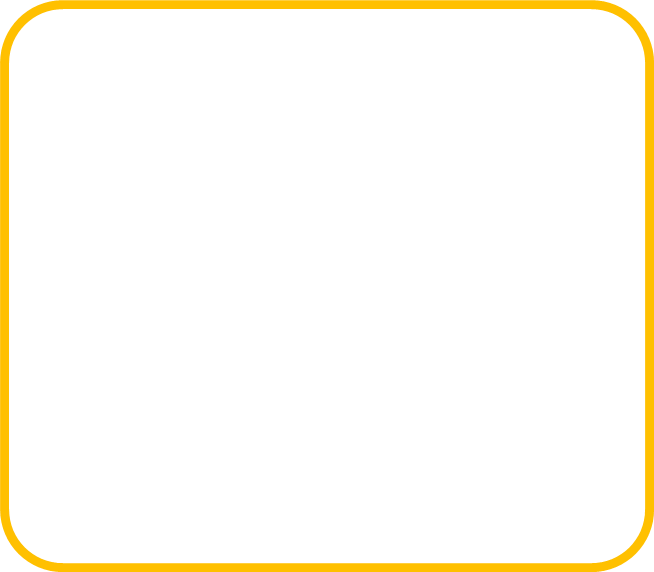 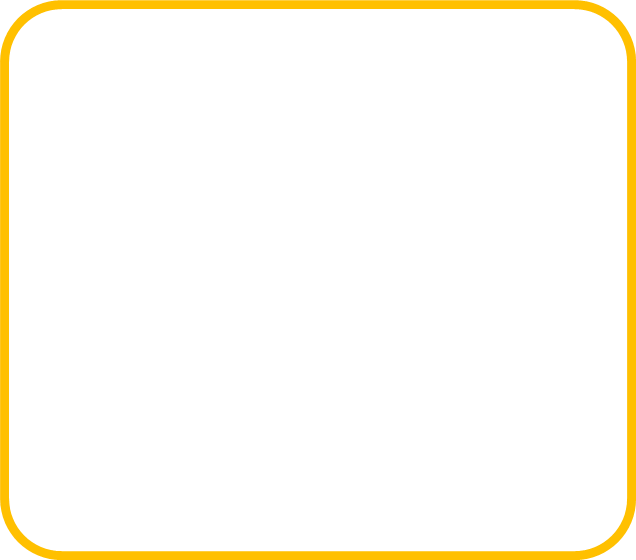 Теоретические

анализ печатных источников; 

анализ понятийного аппарата
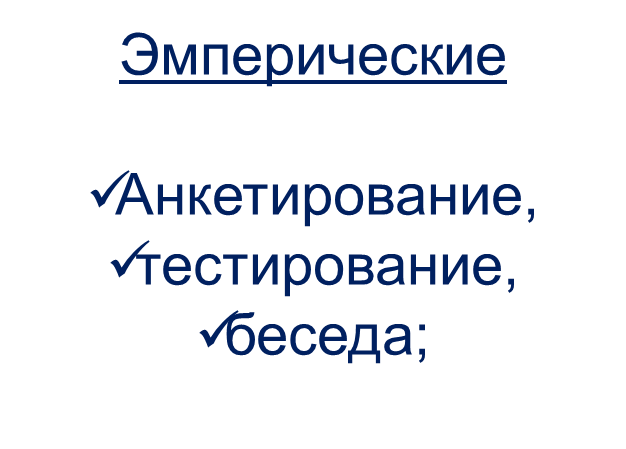 С.Ю. Головин. Словарь практического психолога.
1. Побуждения к деятельности, связанные с удовлетворением потребностей субъекта; совокупность внешних или внутренних условий, вызывающих активность субъекта и определяющих ее направленность
МОТИВ
2. Осознаваемая причина, лежащая в основе выбора действий и поступков личности.
Большой психологический словарь. Сост. Мещеряков Б., Зинченко В.
1) материальный или идеальный "предмет", который побуждает и направляет на себя деятельность или поступок, смысл которых состоит в том, что с помощью М. удовлетворяются определенные потребности субъекта; 2) психический образ данного предмета.
Ч. Райкрофт. Критический словарь психоанализа.
То, что побуждает человека стремиться к завершению чего-либо или к какой-либо цели.
Классификация мотивов
ПОЗНАВАТЕЛЬНЫЕ МОТИВЫ. 
Они связаны с содержанием учебной деятельности и процессом ее выполнения
СОЦИАЛЬНЫЕ МОТИВЫ. 
Они связаны с различными видами социального взаимодействия школьника с другими людьми.
ПОЗИЦИОННЫЙ МОТИВ 
может проявляться в разного рода попытках самоутверждения, в желании занять место лидера, оказывать влияние на других учеников, доминировать в коллективе и т.д
Классификация мотивов
ВНУТРЕННИЕ   МОТИВЫ
интерес к процессу деятельности, интерес к результату деятельности, стремление к саморазвитию, развитию каких-либо своих качеств, способностей.
ВНЕШНИЕ   МОТИВЫ.
проявляются тогда, когда деятельность осуществляется в силу долга, обязанности, ради достижения определенного положения среди сверстников, из-за давления родных, учителя и др.
Электронными образовательными ресурсами (ЭОР) называют учебные материалы, для воспроизведения которых используются электронные устройства.
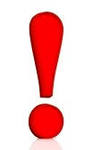 Цифровые образовательные ресурсы (ЦОР) –
 это представленные в цифровой форме фотографии, видеофрагменты, статические и динамические модели, объекты виртуальной реальности и интерактивного моделирования, картографические материалы, звукозаписи, символьные объекты и деловая графика, текстовые документы и иные учебные материалы, необходимые для организации учебного процесса.
Классификация ЭОР
ТЕКСТОВЫЕ ЭОР
К ним относятся оффлайн-электронные учебники, которые представляют собой перенос бумажного носителя в электронный вид.
ТЕКСТОГРАФИЧЕСКИЕ ЭОР
 в дополнение к «голому» тексту, могут содержать иллюстративный материал – рисунки, таблицы.
МУЛЬТИМЕДИЙНЫЕ ЭОР 
содержат в себе мультимедиа-контент (видео, анимация, аудио-контент), а также могут взаимодействовать с пользователем, задействовав режим интерактивности.
Классификация ЭОР
Демонстрационные. Позволяют визуализировать изучаемые объекты, явления, процессы, обеспечивают наглядное представление любой образовательной информации в целом
Тренинговые. Предназначены для отработки разного рода умений и навыков, повторения и закрепления пройденного материала.
Диагностирующие и тестирующие. Оценивают знания, умения, навыки учащегося, устанавливают уровень обученности,  сформированности личностных качеств, уровень интеллектуального развития.
Контролирующие. Автоматизируют процессы контроля (самоконтроля) результатов обучения, определения уровня овладения учебным материалом.
Досуговые. Компьютерные игры и средства компьютерной коммуникации для организации досуга, внеклассной работы в целях воспитания и личностного развития обучаемых.
Глава II. 
опытно-практическая работа, направленная на повышение мотивации младших школьников посредством ЭОР
Первичная диагностика
Цель – определение  уровня сформированности мотивации у младших школьников
Диагностические методики 

Н.Г. Лусканова «Диагностика мотивации младших школьников»;  
Н.В. Елфимова «Лесенка побуждений», «Лесенка уроков»
Первичная диагностика уровня сформированности мотивации
Опытно-практическая работа
Цель – подбор, разработка и апробация образовательных ресурсов, способствующих повышению мотивации
Сайты ЭОР:
сайт Единой коллекции электронных образовательных ресурсов
сайт Единой коллекции электронных образовательных ресурсов российская электронная школа
сайт электронные образовательные ресурсы 
сервис для создания интерактивных учебно-методических пособий
Сайт Единой коллекции электронных образовательных ресурсов
 http://school-collection.edu.ru
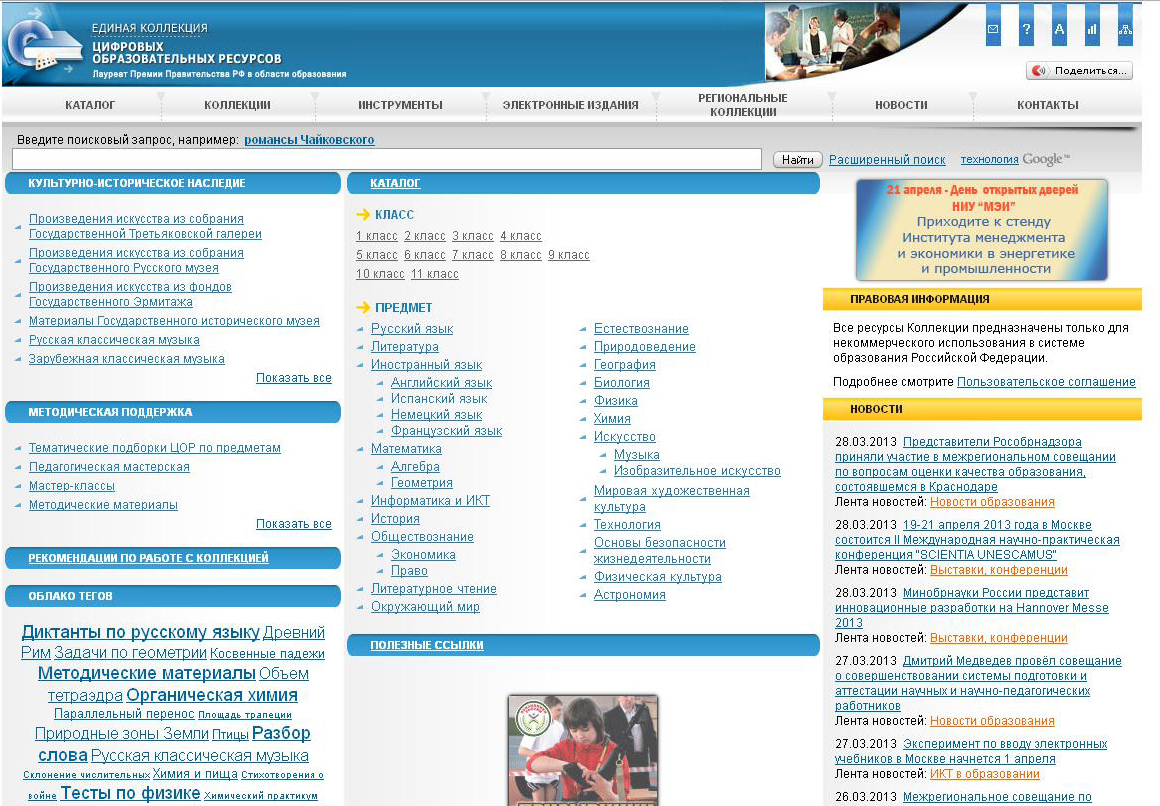 Сайт компании Кирилл и Мефодий http://nachalka.info/
сайт Единой коллекции электронных образовательных ресурсов российскаяэлектронная школаhttps://resh.edu.ru/class/1/
Сервис интерактивных учебно-методических пособий https://learningapps.org/
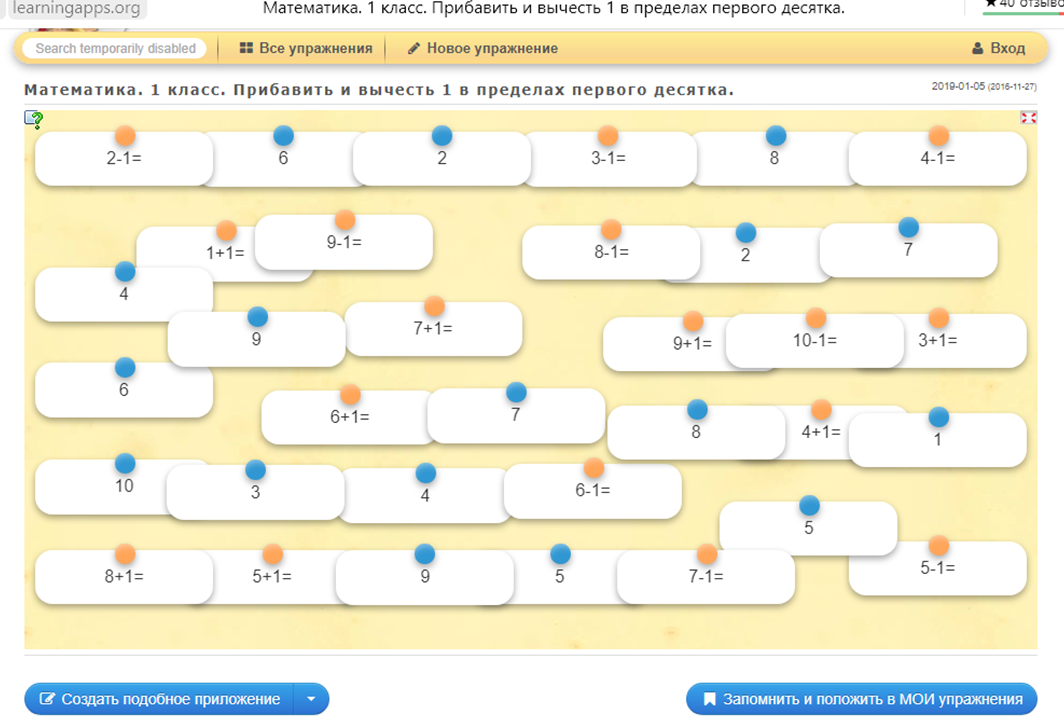 "Учи.ру - образовательный портал для интерактивного развития детей".
 https://uchi.ru/
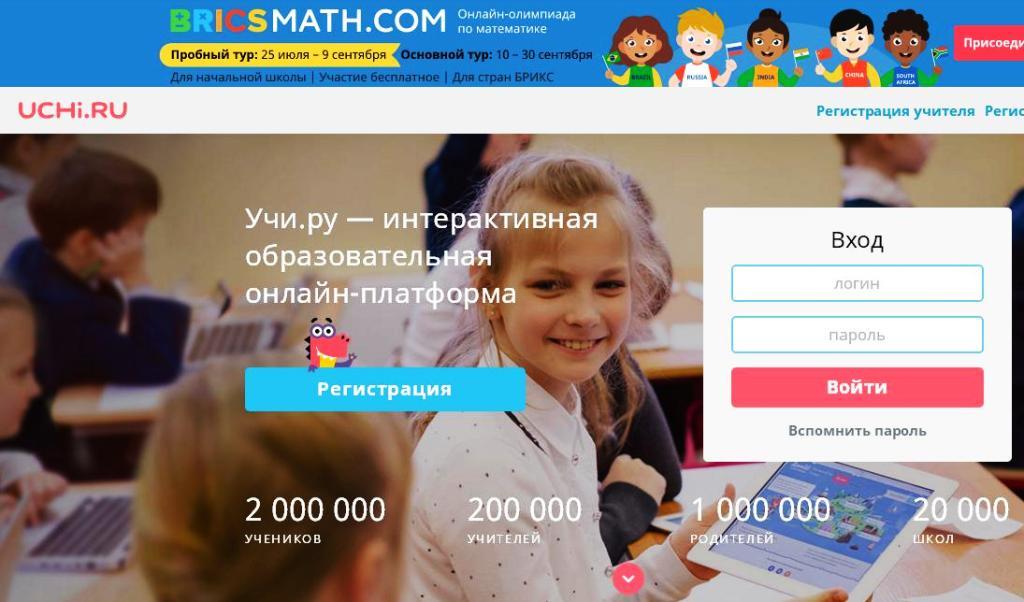 Электронное пособие по математике Электронные тесты, задания для устного счета, тренажер-тесты и др.
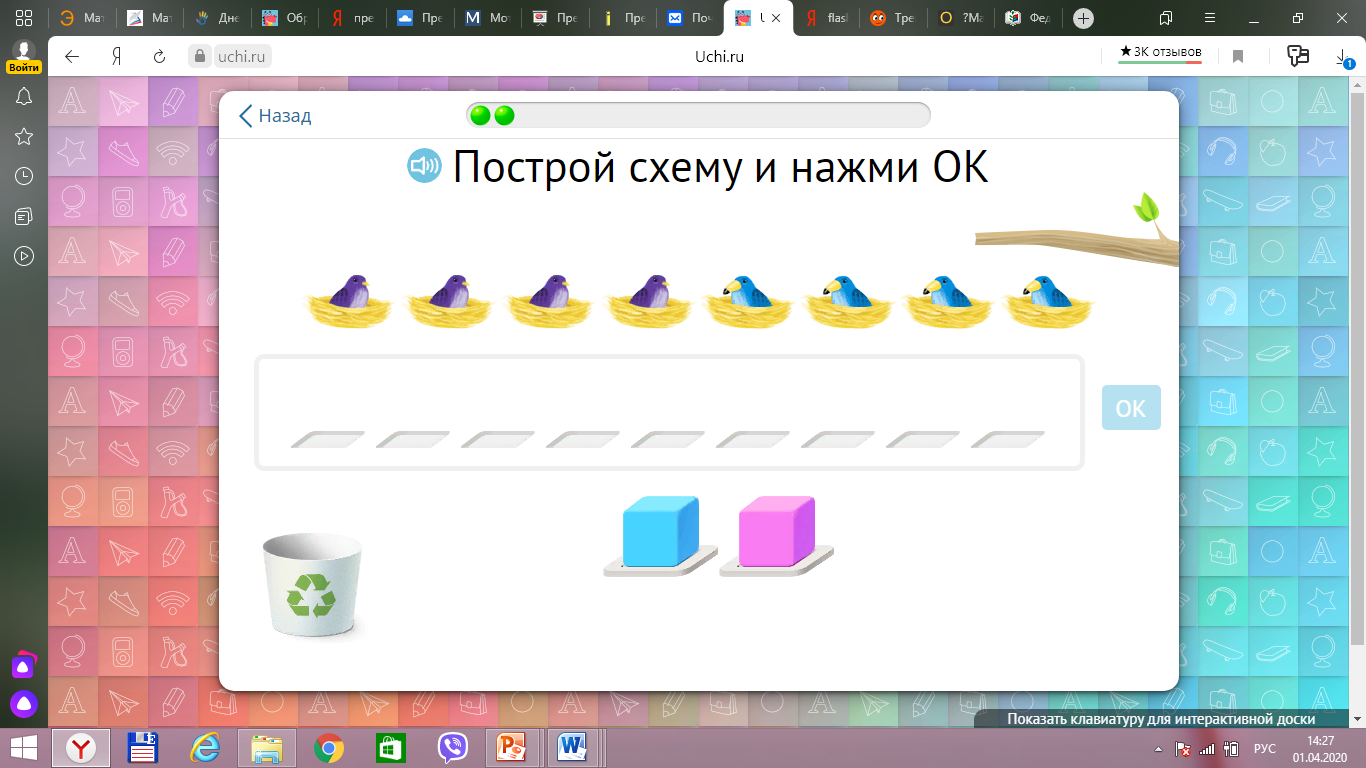 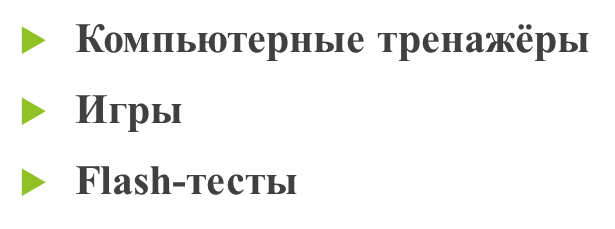 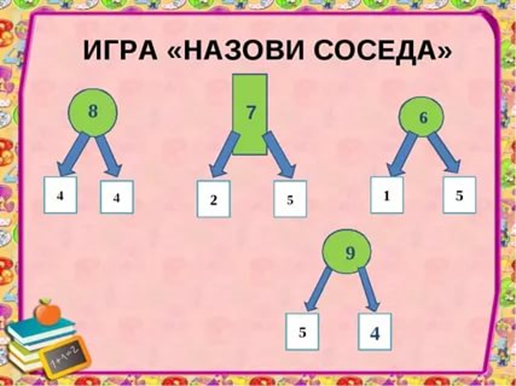 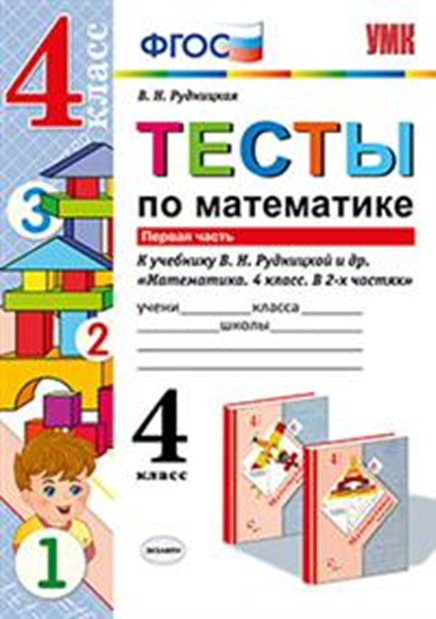 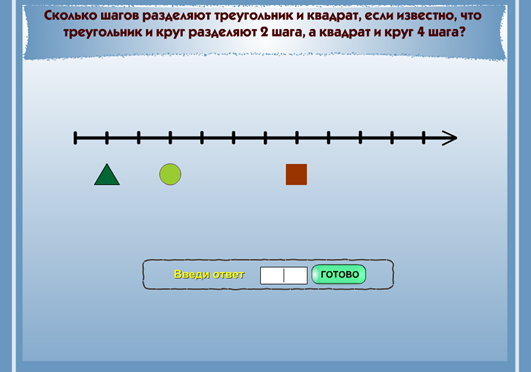 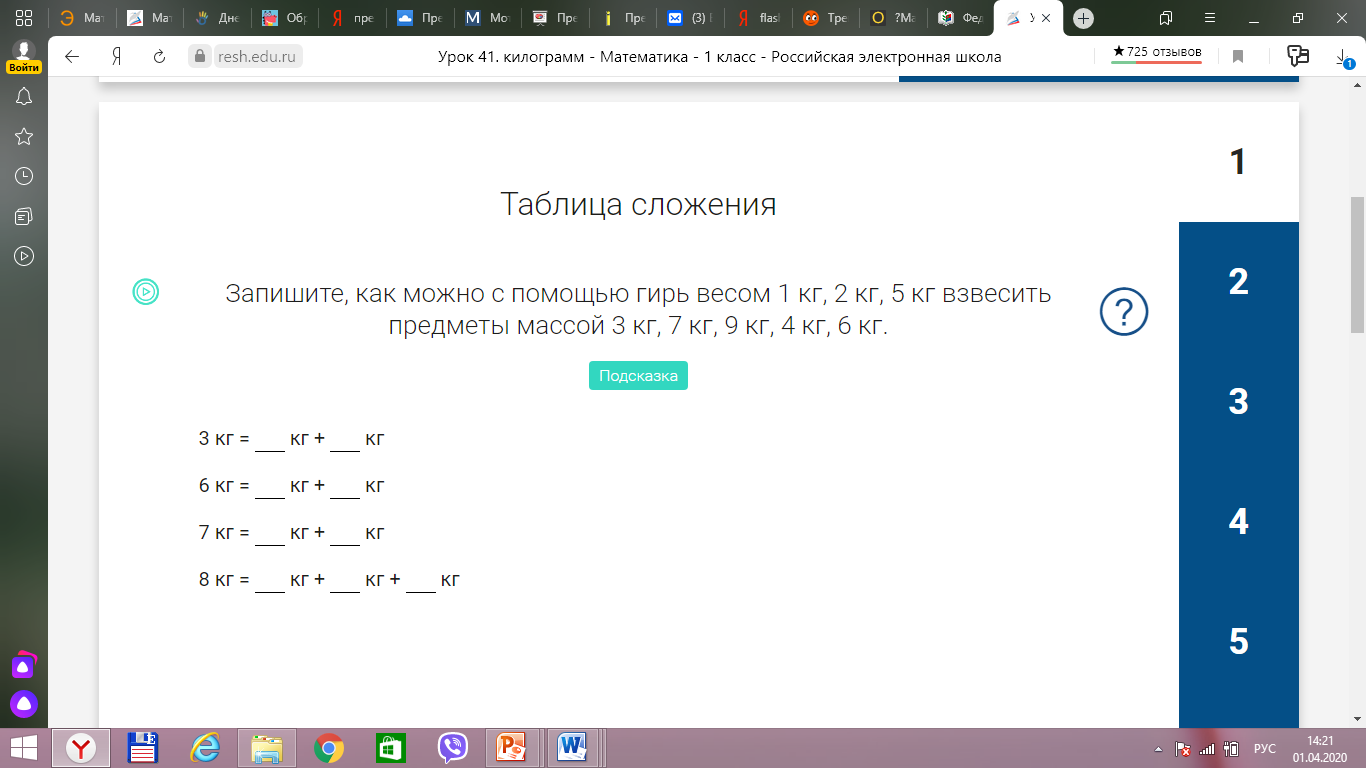 Электронные приложения к учебникам; мультимедийные презентации; учебные видеофильмы и др.
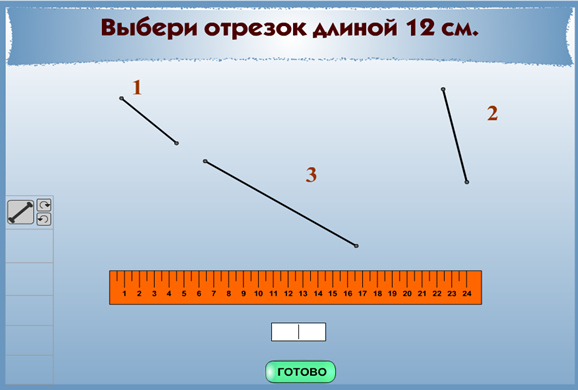 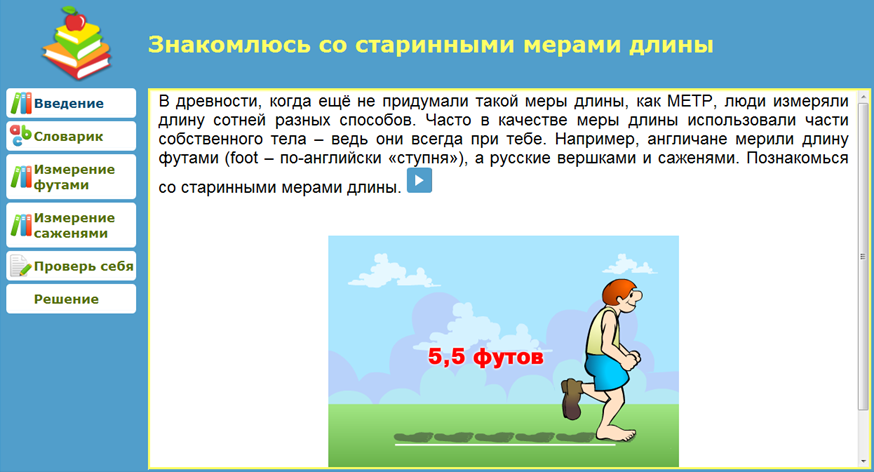 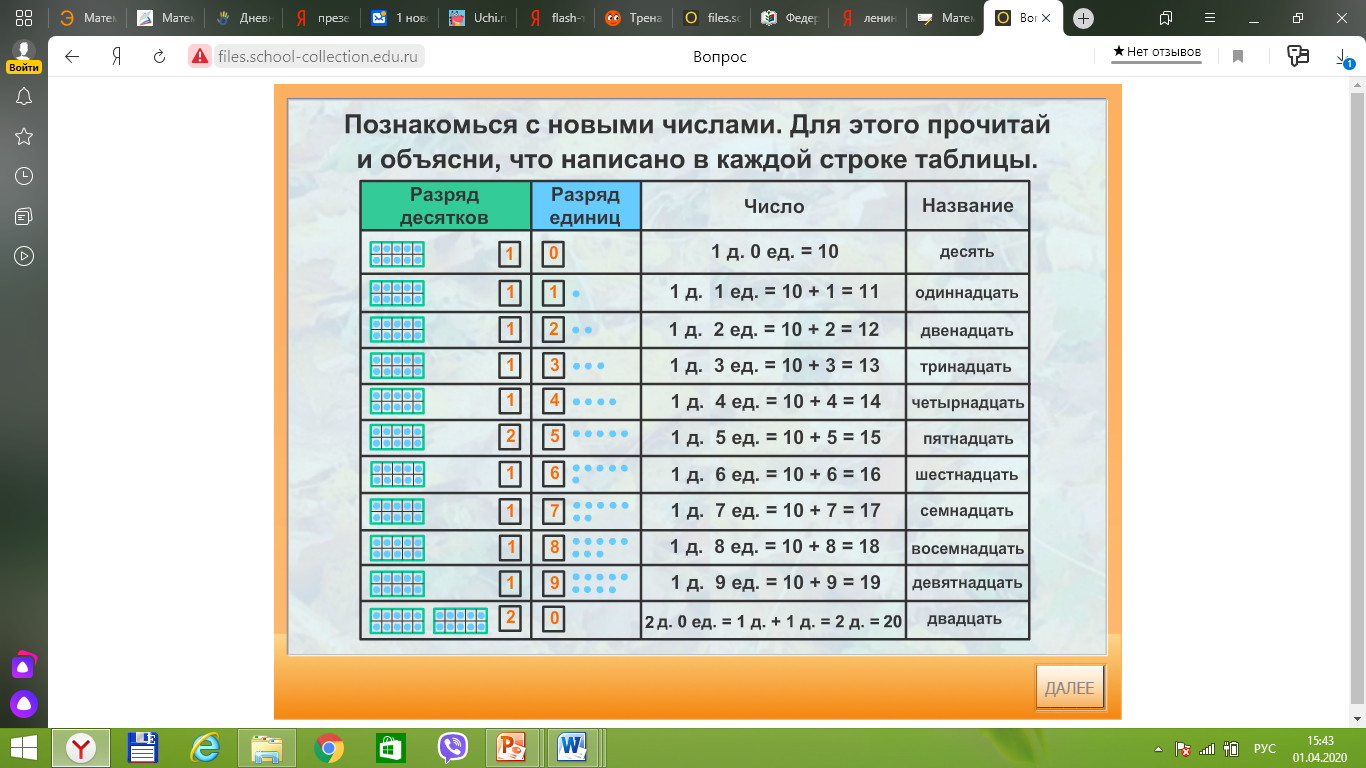 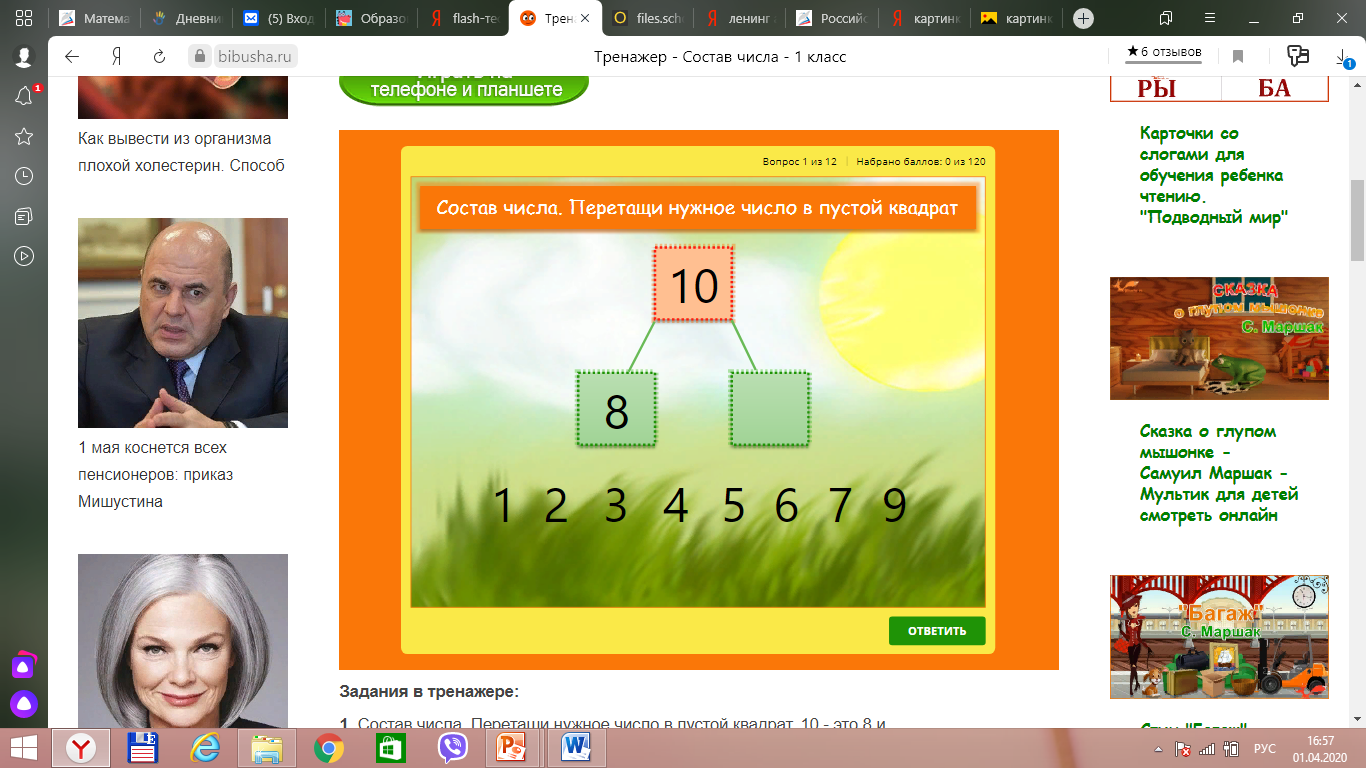 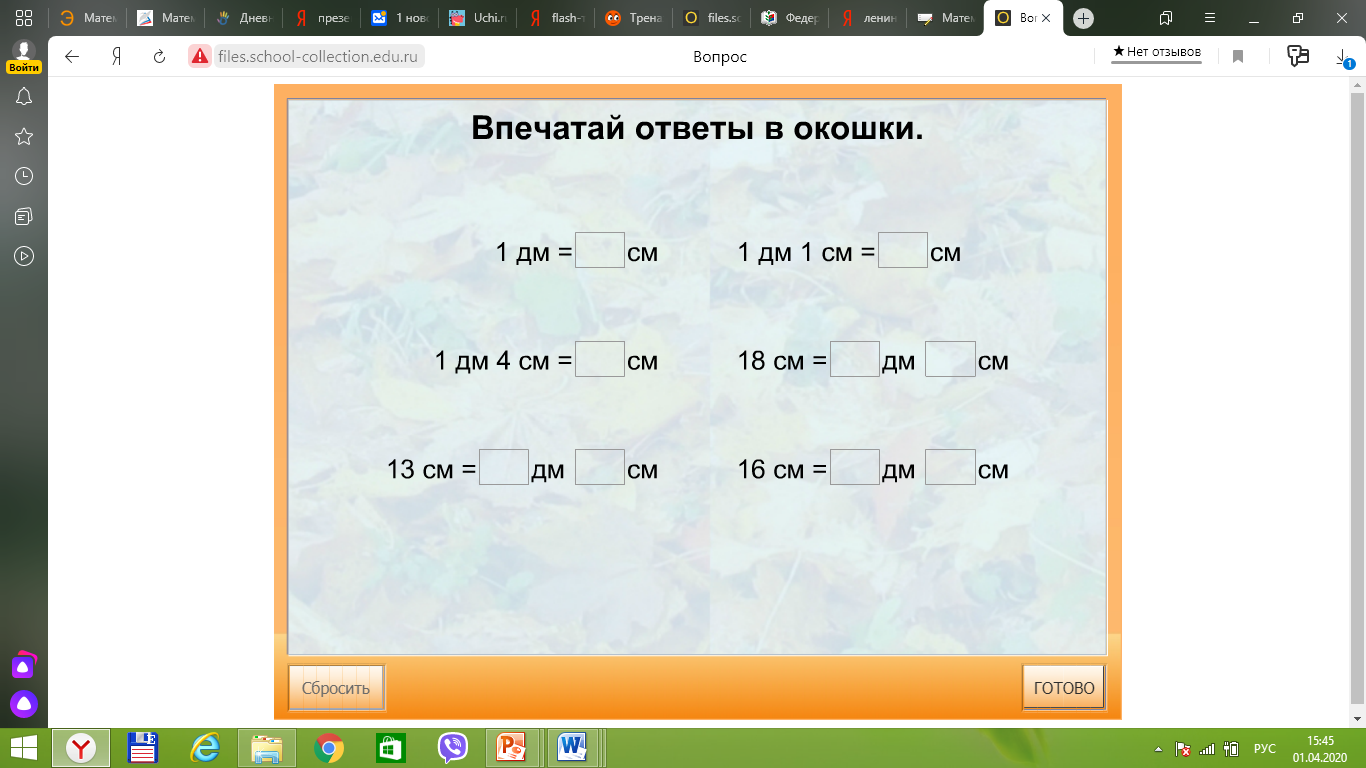 итоговая диагностика
Цель – обнаружение динамики уровня сформированности мотивации
Диагностические методики 

Н.Г. Лусканова «Диагностика мотивации младших школьников»;  
Н.В. Елфимова «Лесенка побуждений», «Лесенка уроков»
Спасибо за внимание!